Ordre de grandeur
Modèle de Drude
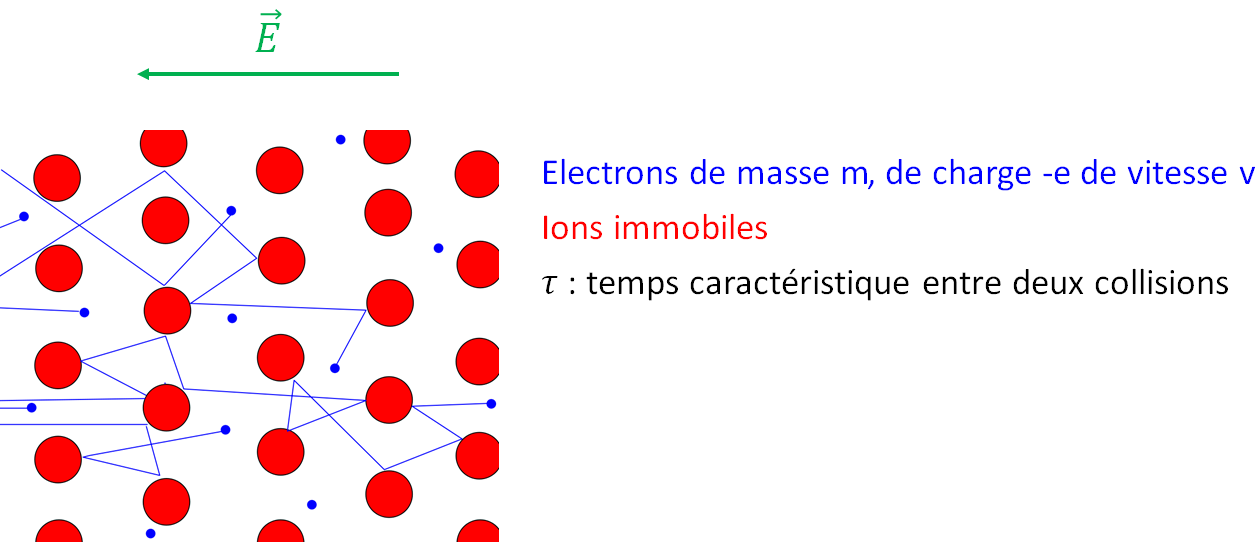 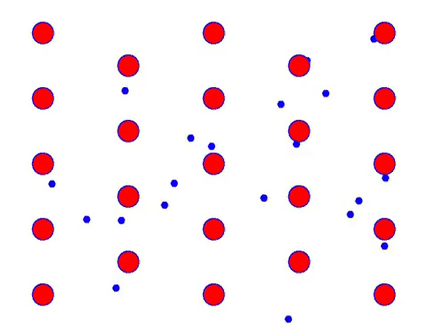 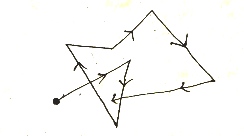 Source: B. Blancon, V. Martos
Modèle de Drude
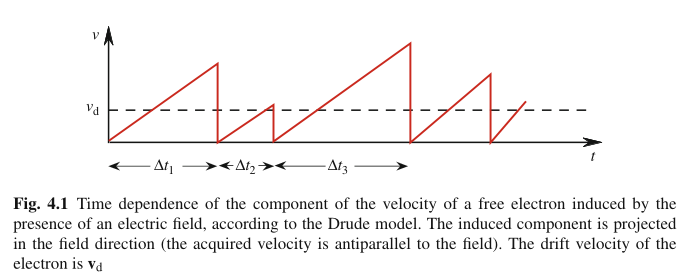 Source: Alloul
Conductivité et temps de collision des métaux
à 300 K
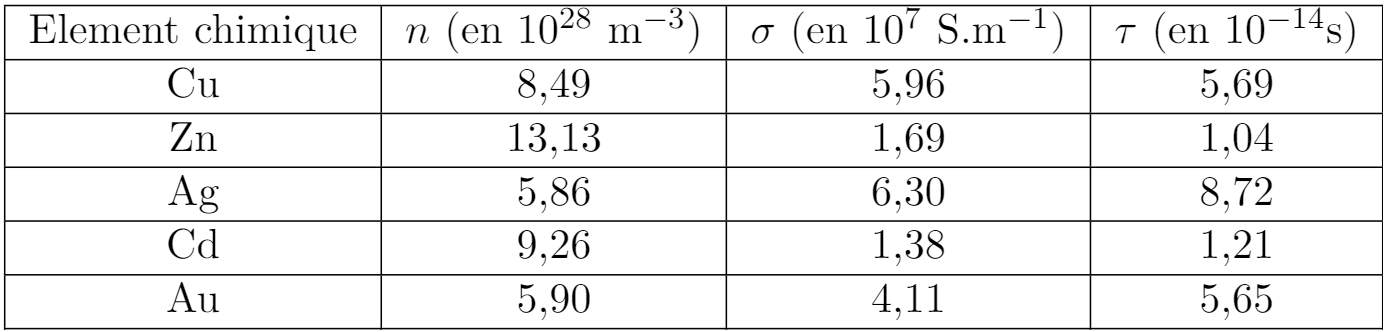 Source: Wikipedia. Traitement: B. Blancon, V. Martos
Conductivité et temps de collision des métaux
à 300 K
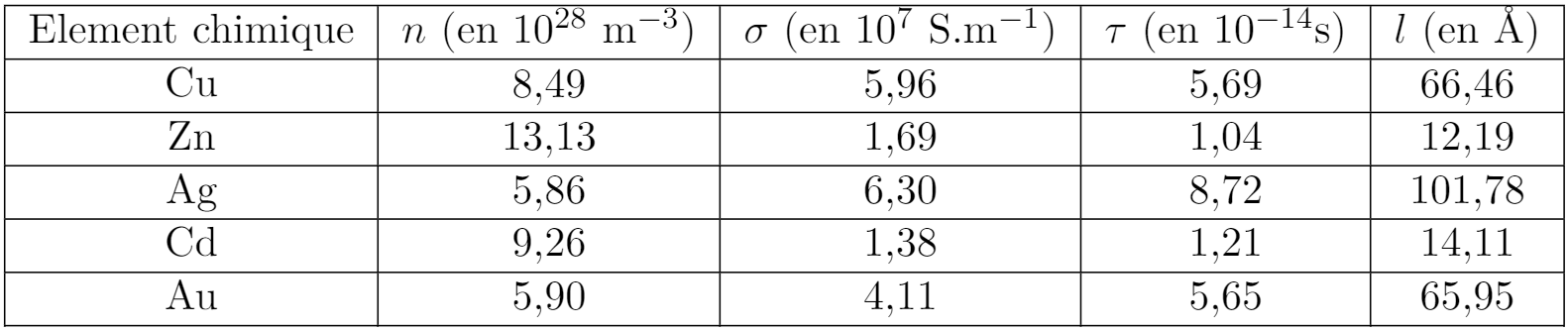 Source: Wikipedia. Traitement: B. Blancon, V. Martos
Nombre de Lorentz
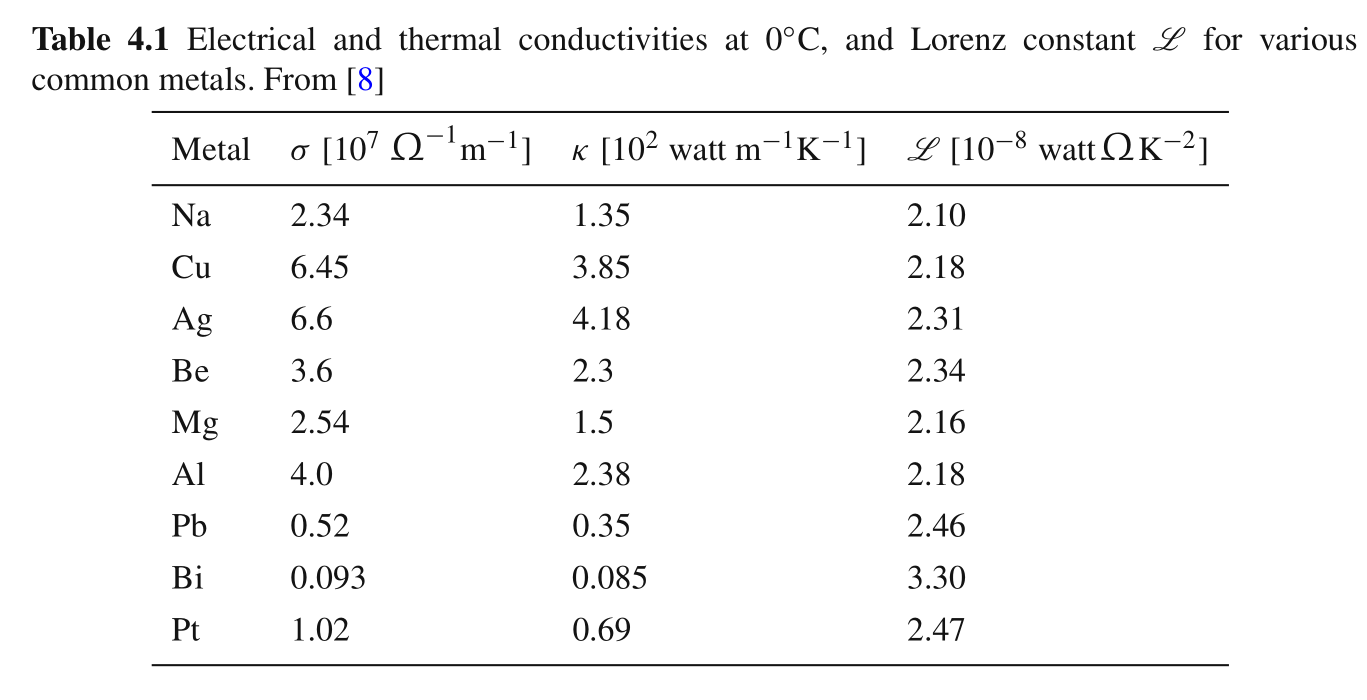 Source: Alloul
Capacité calorifique des solides
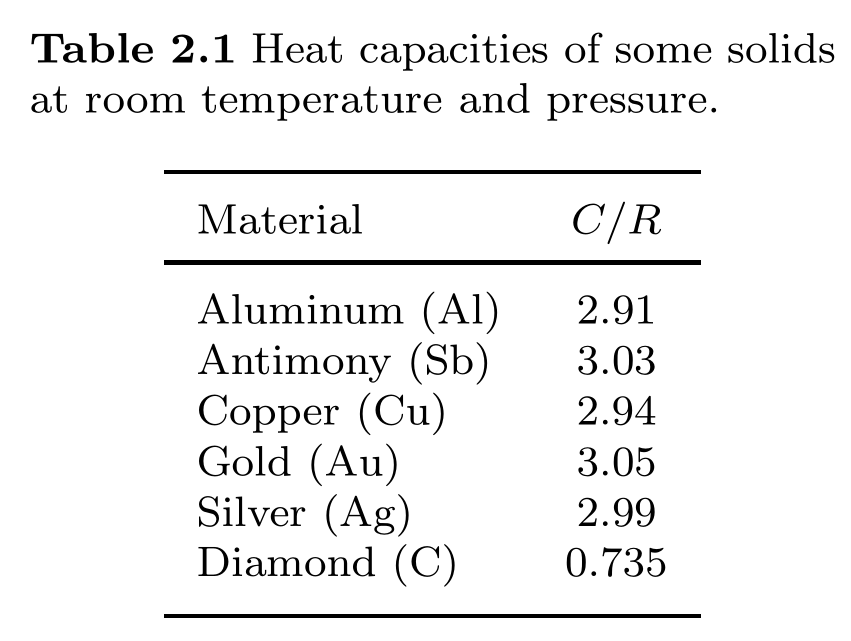 Source: Simon, Steven
Distribution de Fermi-Dirac
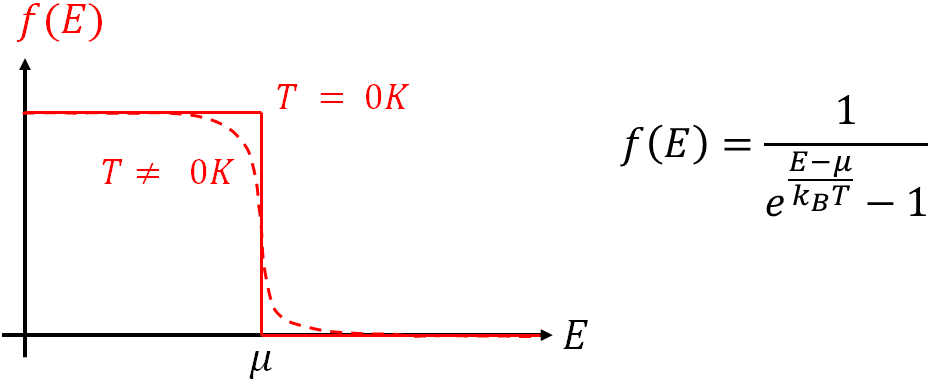 T=0 K
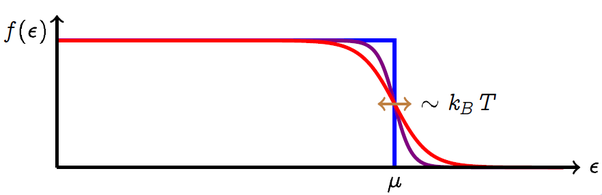 Niveau de Fermi des métaux
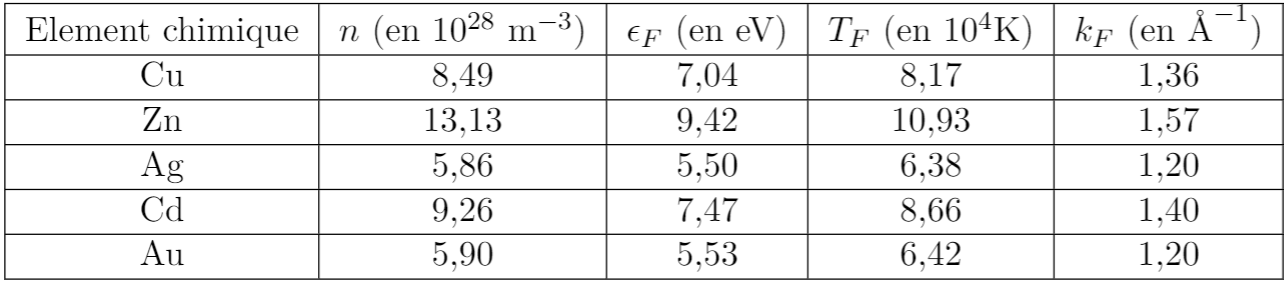 Source: Barreteau. Traitement: B. Blancon, V. Martos
Niveau de Fermi des métaux
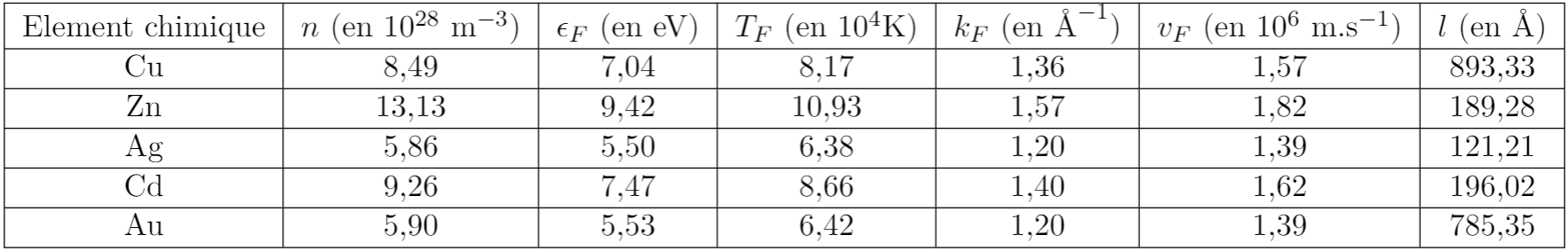 Source: Barreteau. Traitement: B. Blancon, V. Martos
Déplacement sphère de Fermi
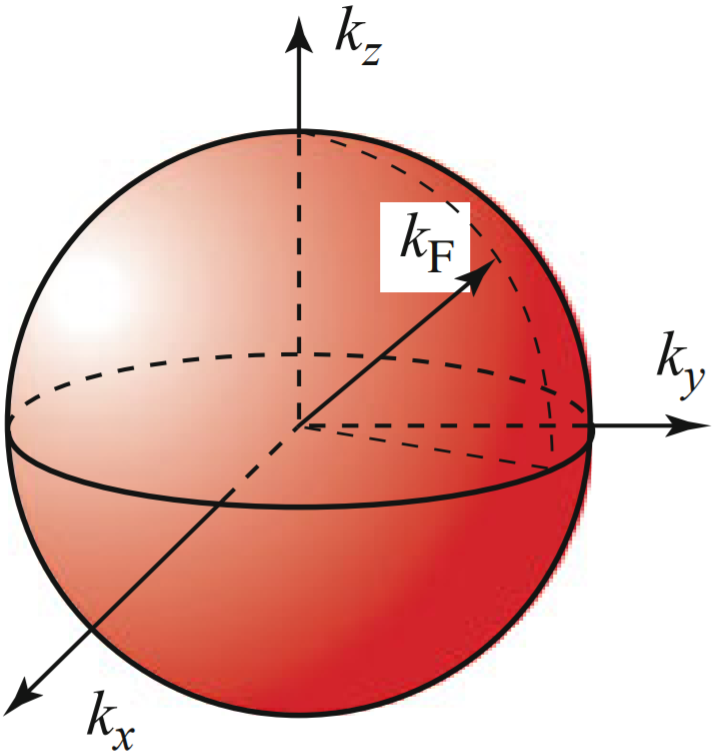 Source: Alloul
Déplacement de la sphère de Fermi
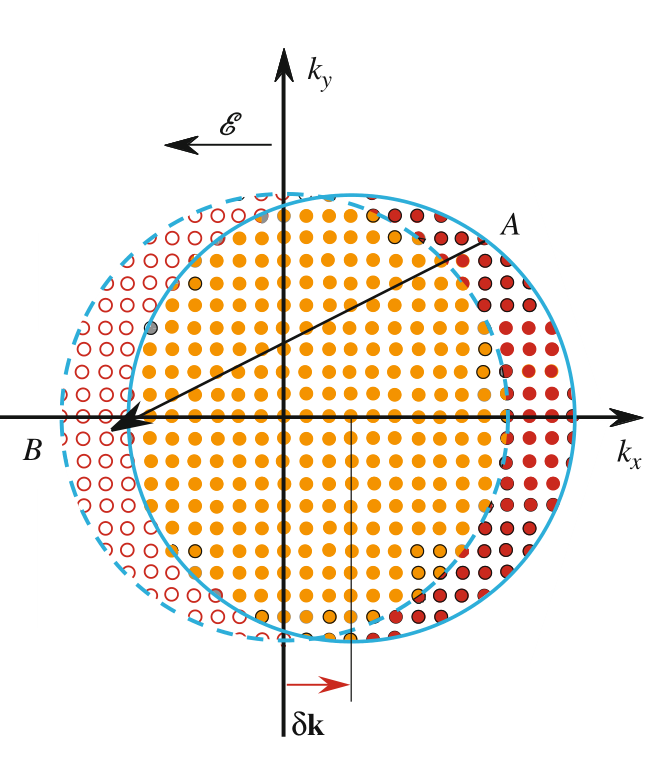 Source: Alloul
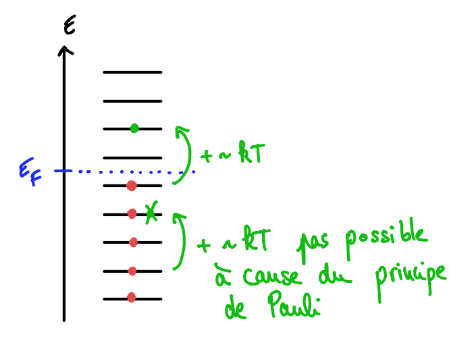 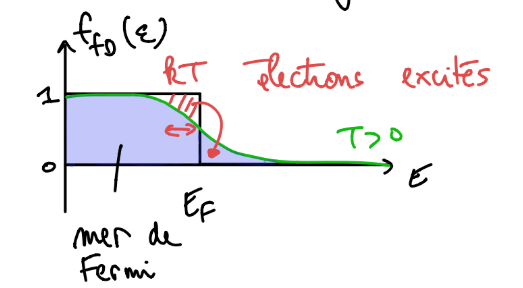 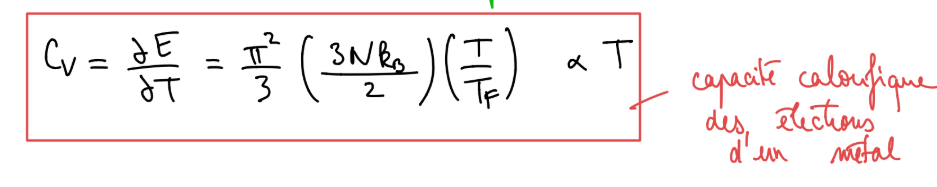 Résistivité des matériaux
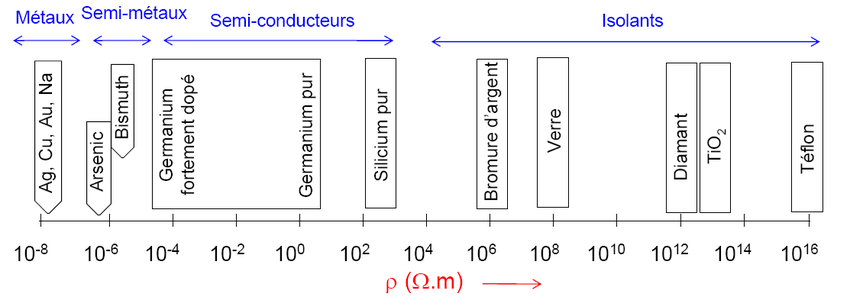 Source : Jonathan Schoenleber
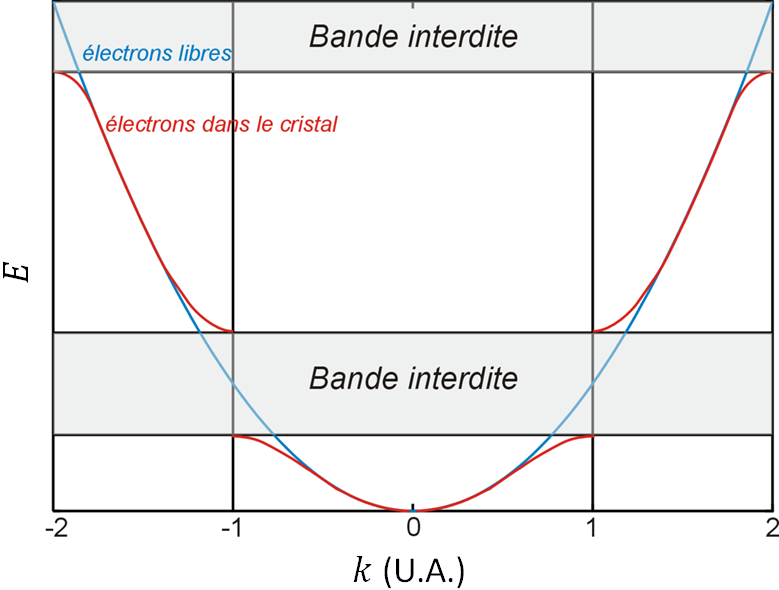 Source: Blancon, Martos
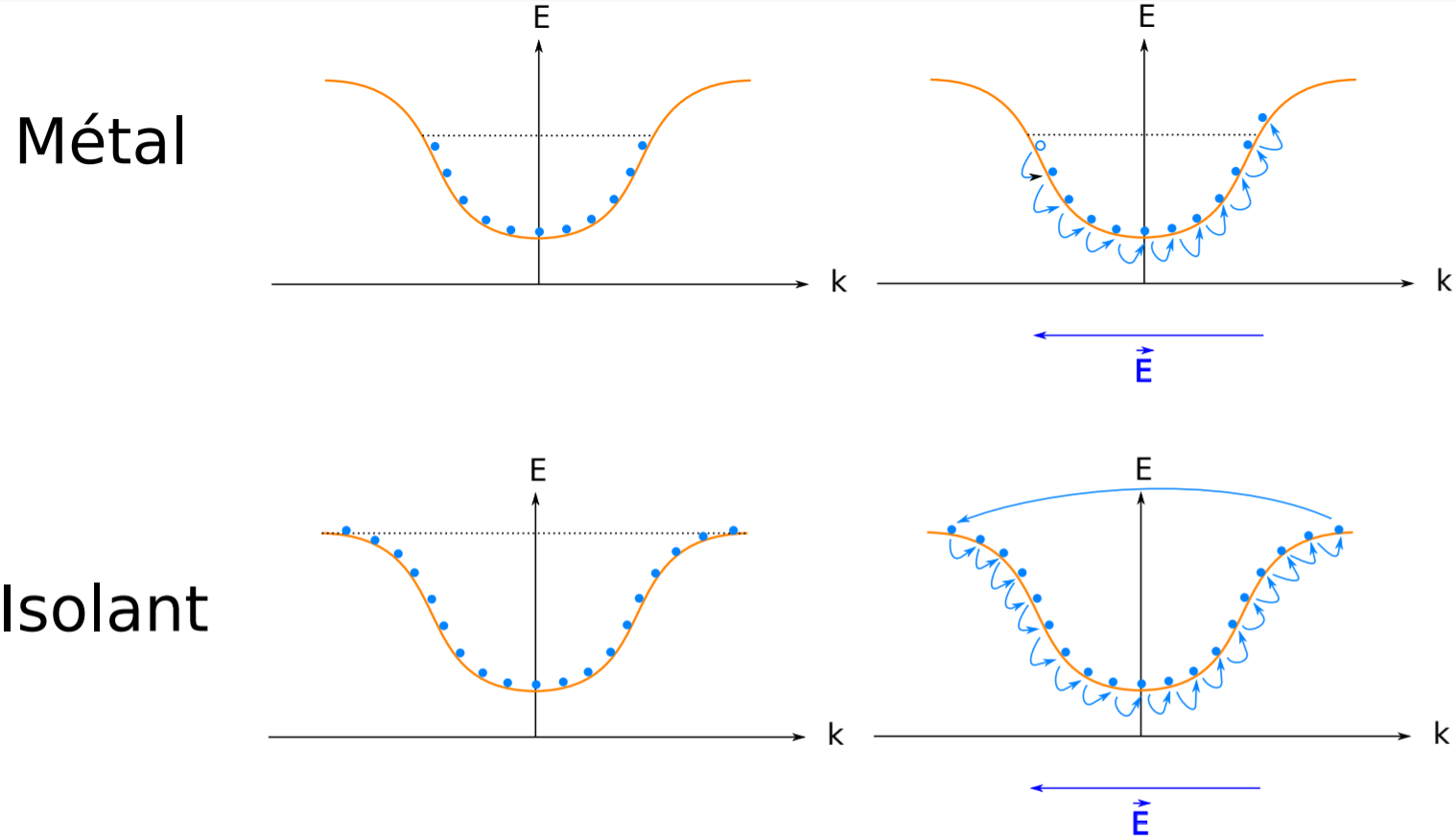 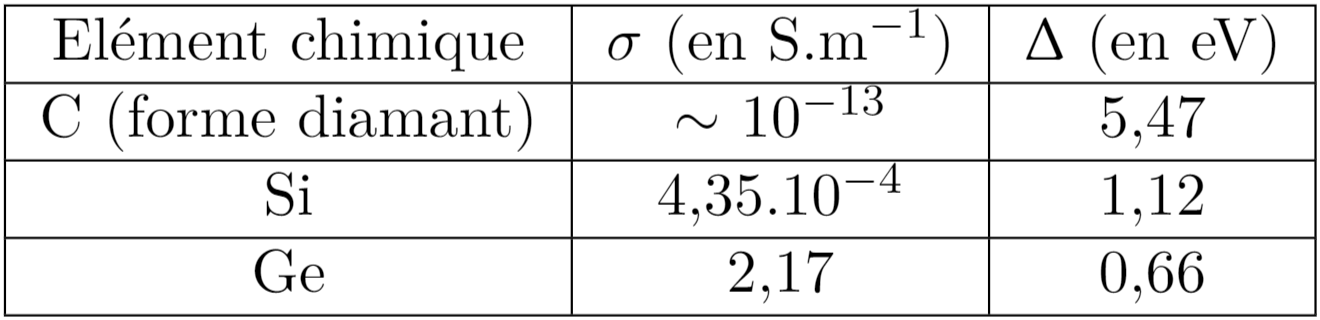 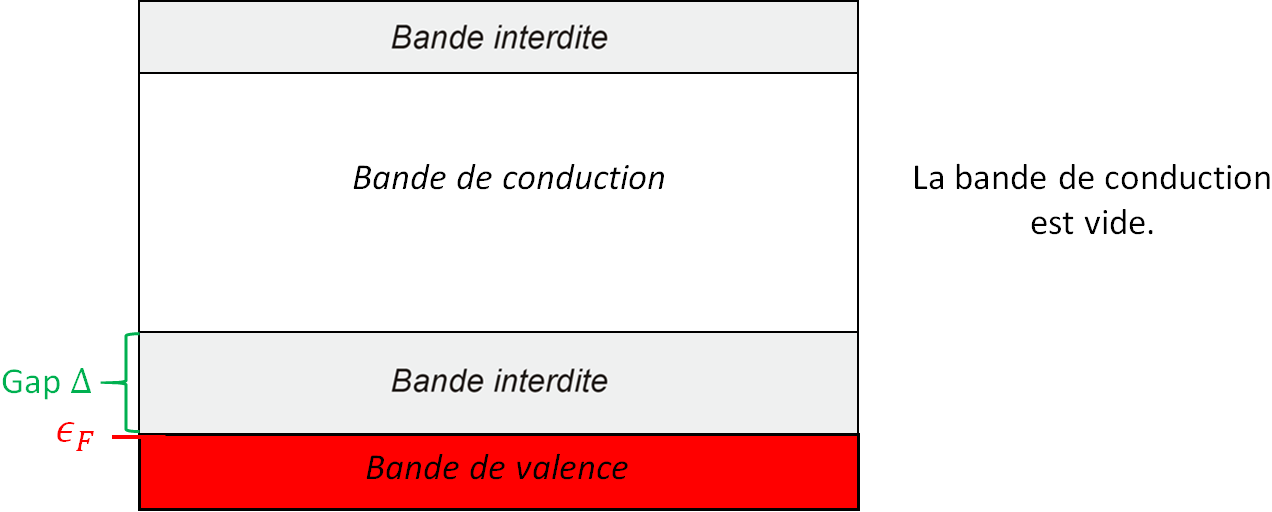 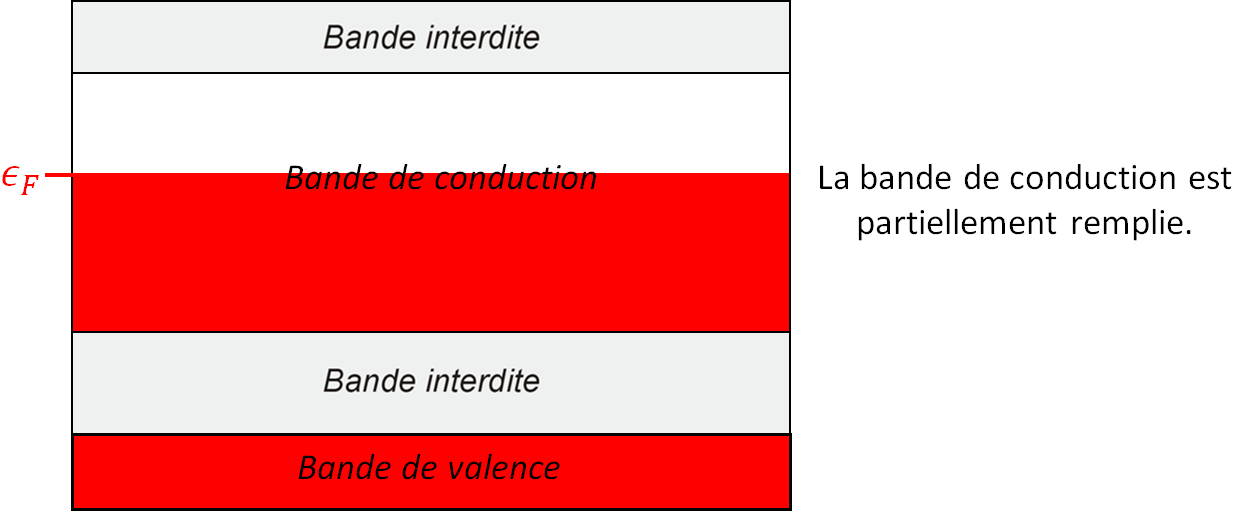 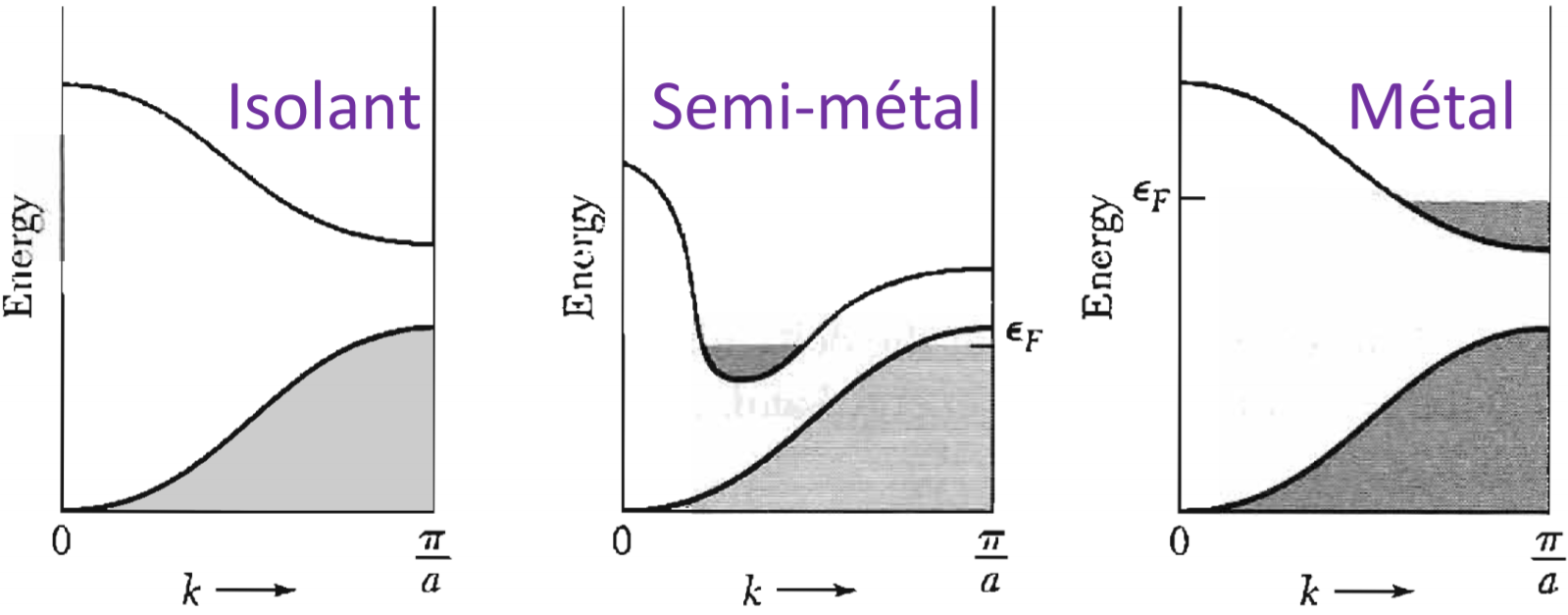 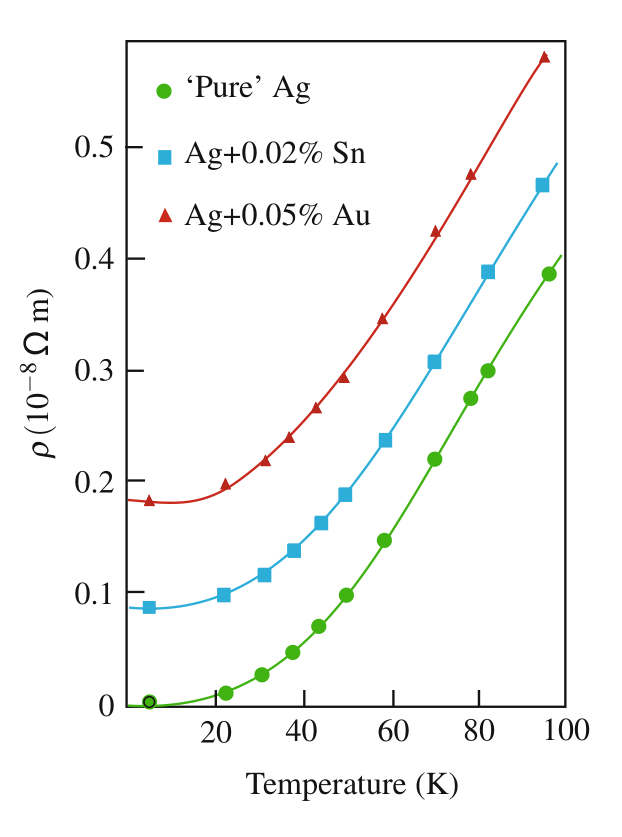 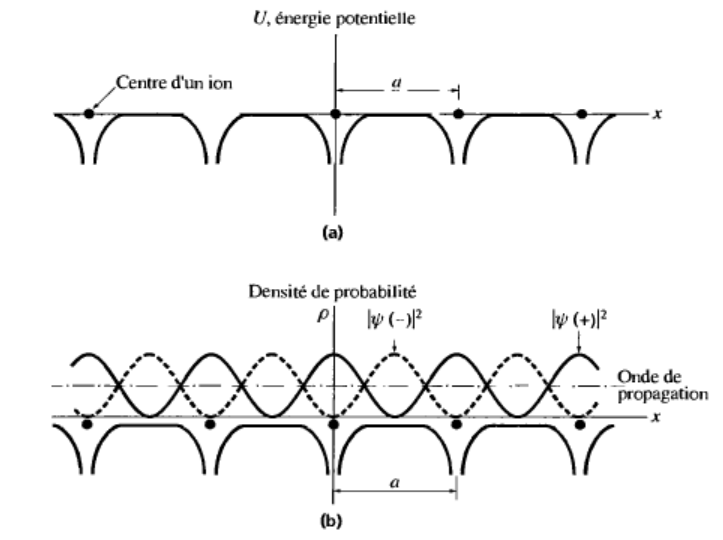